Assessing the Performance of Your Models
 Accuracy, precision, and recall build on these concepts, and they are the most common  evaluation metrics for classification tasks, in which a model evaluates some input as belonging or not belonging to a target category.
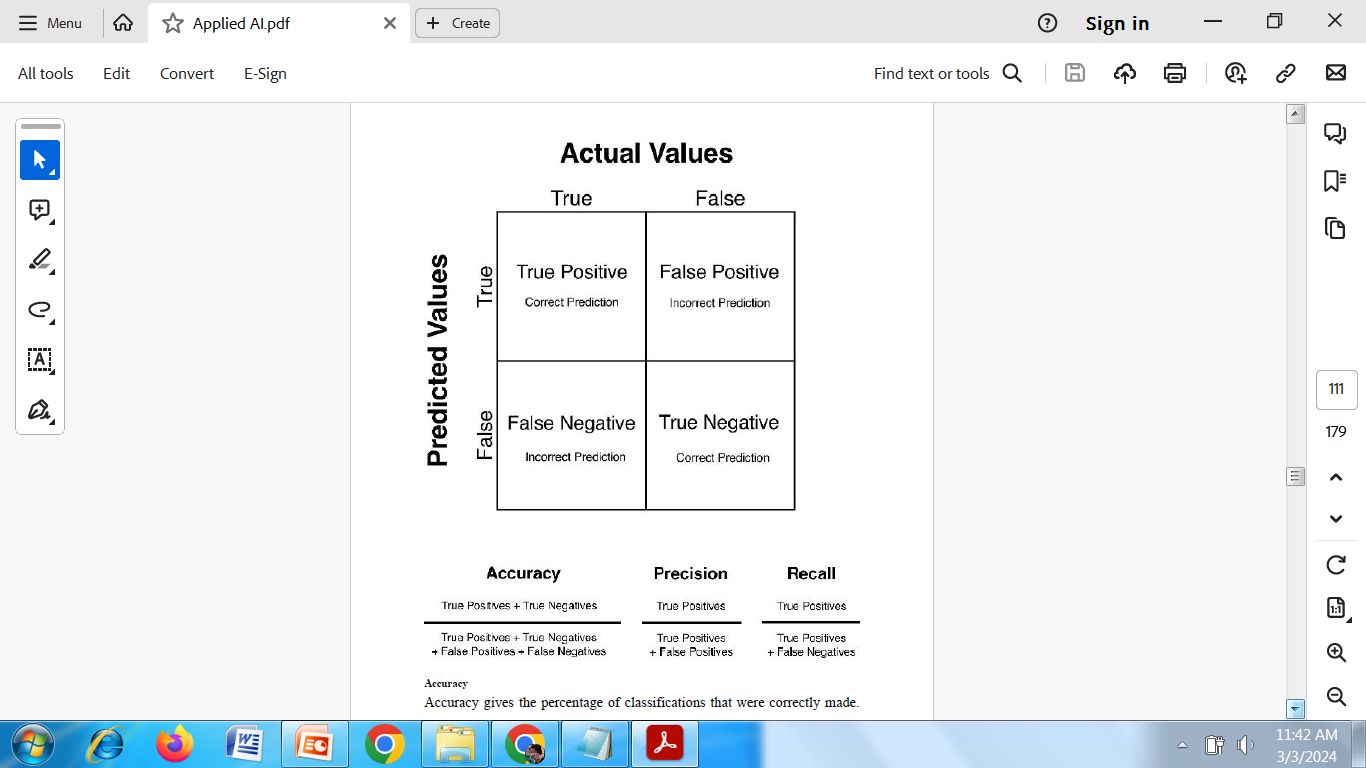 Accuracy
Accuracy gives the percentage of classifications that were correctly made. For example, if you are building an email spam filter, the accuracy metric would tell you the number of messages that the filter correctly identified as being spam (true positive) or as being legitimate (true negative) out of all of the messages in your inbox. A perfect model has an accuracy of 1, because it will have correctly classified everything. 
Precision
Precision measures the percentage of true outcomes that were correctly identified out of all of the true classifications that were made.  Email spam filters perform a binary classification task, in which it looks at a message and tries to determine whether it is spam (the target category) or not spam. These filters work well most of the time, but they occasionally make a wrong classification, which then either sends a spam message to your inbox or hides a legitimate message in your spam folder.
Recall
Recall measures the percentage of true outcomes that were correctly classified as being true.  Going back to the spam filter, the true outcomes are all of the spam messages that were received by your email account. However, because spam filters are imperfect, the recall metric would tell you the number of spam messages that were correctly identified as being spam and filtered out (true positive) out of the total number of spam messages, both correctly flagged (true positive) and incorrectly flagged (false negative), that were received.
Trade-offs
There’s a trade-off between optimizing the precision and recall of a model. The nature of your task will determine whether it’s more important to maximize precision, to maximize recall, or to achieve a balance between the two.
For use cases that are more innocuous, such as our spam filter example, you may want to optimize for precision because minimizing false positives is arguably better. False negatives such wacky solicitations from Nigerian princes that were mis-flagged as being innocuous, are a nuisance to your inbox, but you can deal with them quickly by hitting the delete button. By contrast, accidentally flagging an email from an important business partner as spam could result in lost opportunity and revenue for your business.
Trade-offs
You will want to optimize for recall in use cases that carry more severe consequences, such as cancer diagnoses. Emphasizing recall minimizes false negatives, or cases in which a patient is actually sick but was misdiagnosed as being healthy. 
A false negative diagnosis would result in disastrous outcomes for a sick patient, while a false positive diagnosis would mostly inconvenience a healthy patient. Even if you end up with a few false positives, you will correctly identify the most number of patients who actually have cancer. Though both are undesirable, false negatives in this specific use case are worse.